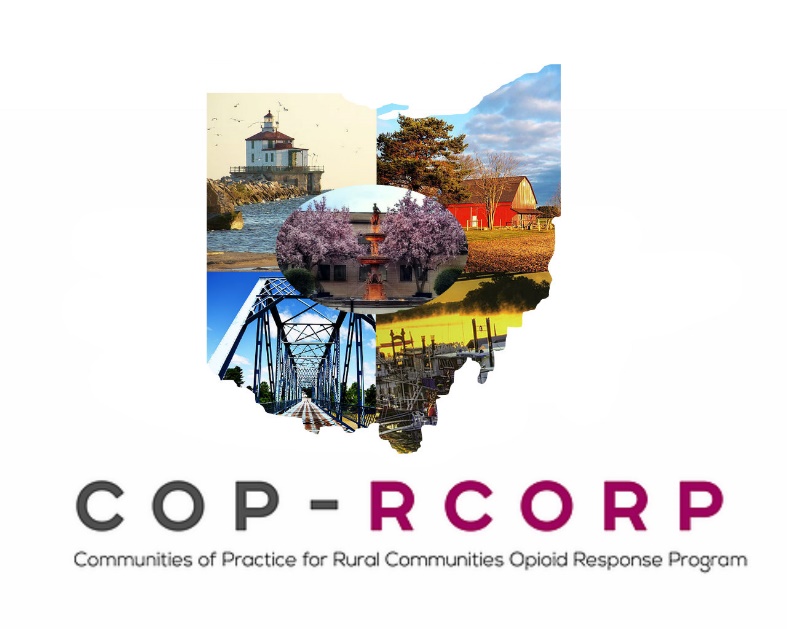 COP-RCORP Consortium Meeting
April 27, 2021
1:00-2:30pm
Roll Call and Attendance
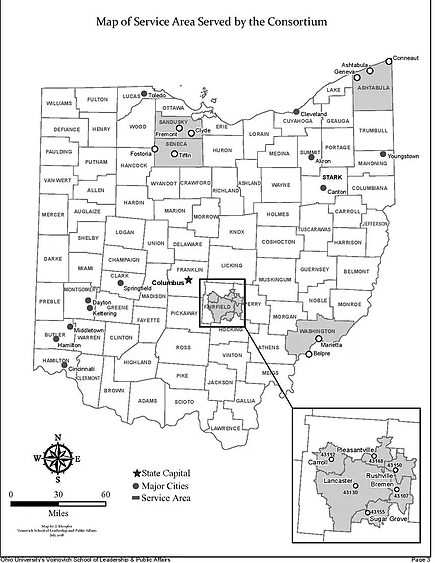 Ashtabula
Fairfield
Sandusky
Seneca
Ohio University
PIRE
[Speaker Notes: Matt]
What are you noticing in your environment that relates to the COP-RCORP Initiative?
Regrounding Our Response
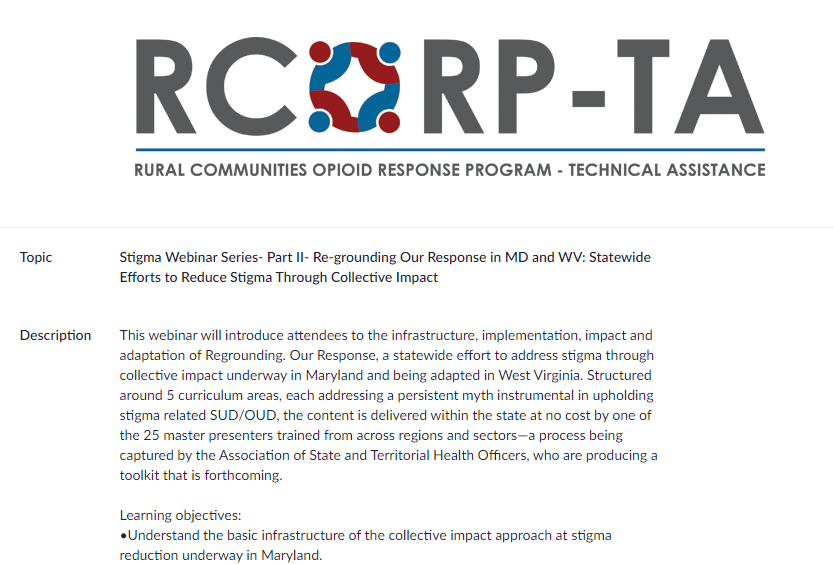 COP-RCORP Initiative Workplan
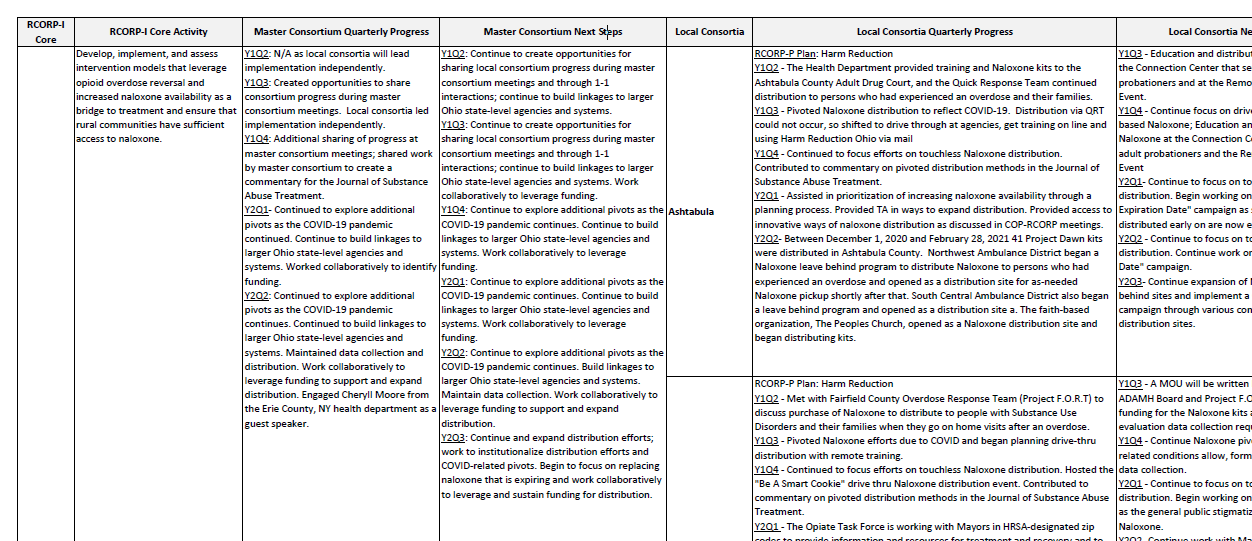 Workplan: Discussion & Sharing
What area/areas of work by your local consortium would you like to share with the Consortium?

Looking at the work completed by your fellow COP-RCORP members, what is one thing you are curious about?
Discussion: Meeting Frequency & Topics
How often should we meet as a Master Consortium?
How should we structure our Master Consortium meetings?
How can we use the meetings as a space to collaborate?
What topics would you like to cover or discuss at the next meeting?
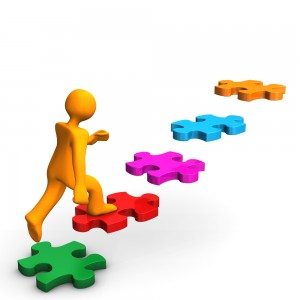 Wrap Up, Support Needs, and Next Steps
Next Master Consortium Meeting: 
May 25, 2021
	1:00-2:30pm
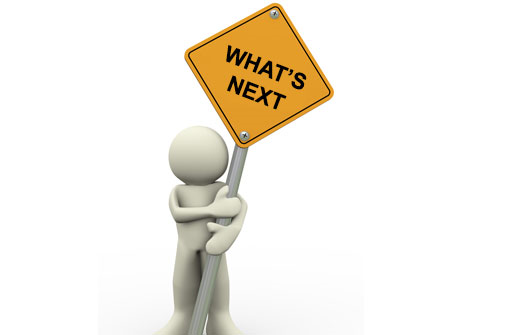